РППС Физкультурно-оздоровительного  уголка в группе детского сада
Консультация для воспитателей
Подготовила  ст.воспитатель Зайцева М.И.
«Чтобы сделать ребенка умным , сделайте его крепким и здоровым: пусть он работает, действует, бегает, кричит, пусть он находится в постоянном движении».
                                   Жан Жак Руссо
«Гимнастика, физические упражнения, ходьба должны прочно войти в повседневный быт каждого, кто хочет сохранить работоспособность, здоровье, полноценную и радостную жизнь»    
                      (Гиппократ).
Важным направлением в формировании у детей основ здорового образа жизни является правильно организованная предметно-пространственная среда в группах.
ФОП ДО об особенностях организации развивающей предметно-пространственной среды
Федеральная программа не выдвигает жёстких требований к организации РППС и оставляет за ДОУ право самостоятельного проектирования РППС. В соответствии со ФГОС ДОУ возможны разные варианты создания РППС при условии учёта целей и принципов Программы, возрастной и гендерной специфики для реализации образовательной программы.


 С учётом возможности реализации образовательной программы ДОУ в различных организационных моделях и формах РППС должна соответствовать: требованиям ФГОС ДО; образовательной программе ДОУ; материально-техническим и медико-социальным условиям пребывания детей в ДОУ; возрастным особенностям детей; воспитывающему характеру обучения детей в ДОУ; требованиям безопасности и надёжности.
Развивающая предметно – пространственная среда в ДОУ должна:
Иметь привлекательный вид;

Выступать в роли естественного фона жизни ребёнка;

Снимать утомляемость;

Положительно влиять на эмоциональное состояние;

Помогать ребёнку индивидуально познавать окружающий мир;

Давать возможность ребёнку заниматься самостоятельной 
деятельностью.
Требования к развивающей предметно-пространственной среде
* Насыщенность среды должна соответствовать возрастным возможностям детей и содержанию Программы.

Трансформируемость пространства предполагает возможность изменений предметно-пространственной среды в зависимости от образовательной ситуации, в том числе от меняющихся интересов и возможностей детей.

Полифункциональность материалов предполагает:
возможность разнообразного использования различны  составляющих предметной среды, например, детской мебели, матов, мягких модулей и т.д.

* Вариативность среды предполагает:
наличие разнообразных материалов, игр, оборудования;
периодическая сменяемость игрового материала, появление новых предметов, стимулирующих игровую, двигательную, познавательную активность детей.

* Доступность среды предполагает:
свободный доступ детей, в том числе детей с ограниченными возможностями здоровья, к играм, игрушкам, материалам, пособиям.
* Безопасность предметно-пространственной среды предполагает соответствие всех её элементов требованиям по обеспечению надёжности и безопасности их использования; исправность и сохранность материалов и оборудования.
Задачи педагога :
Создать разнообразную физкультурно-игровую среду, направленную на оптимизацию двигательной активности.
Обогатить детей элементарными знаниями о многообразии подвижных игр и физических упражнений.
Развивать двигательные качества и способности (быстрота, ловкость, координация, гибкость, выразительность движений.
Поощрять двигательное творчество детей.
Формировать основы здорового образа жизни в семье и детском саду.
Задачи ппрс по физическому развитию
развитие движений и совершенствование двигательных функций
достижение необходимой для возраста физической подготовленности;
воспитание положительных нравственно-волевых черт личности, активности, самостоятельности;
воспитание положительных нравственно-волевых черт личности, активности, самостоятельности;
создание благоприятных условий для активного отдыха, радостной содержательной деятельности в коллективных играх и развлечениях.
Цель создания  физкультурного уголка.
Физкультурный уголок служит 
удовлетворению потребности 
дошкольника в движении и 
приобщению его к здоровому образа жизни.
Правила расположения уголка в группе
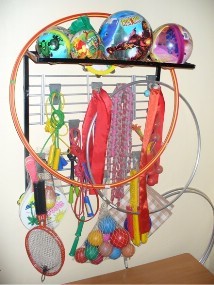 Спортивный уголок не
следует совмещать с
уголком природы и зоной
самостоятельной
художественной
деятельности детей.
Наилучшим решением
проблемы является
размещение
физкультурного уголка в
Свободной зоне групповой комнаты.
Ошибки часто допускаемые при использовании уголка по физическому развитию
Статичность  однообразие материалов. (Редкая сменяемость материала делает их не интересным для  ребенка, вызывает нежелание использовать их в своей деятельности, не привлечение детей воспитателем к материалу, представленному в уголке).
Несоответствие оборудования и материалов возрастным возможностям и актуальным интересам детей. (Хранение материалов в недоступных для детей полках, отсутствие в уголке качественных, иллюстративных альбомов по видам спорта, карточек  по подвижным играм и т.д.)
Прямой словесный запрет на использование материалов и оборудования уголка в свободной или самостоятельной деятельности.
Малопривлекательность материалов, их ветхость не стимулируют интерес детей к их применению в свободной деятельности детей.
Требования к оформлению:
Наличие паспорта уголка
наличие символик, отражающей тематику физкультуры и спорта, отражение текущей темы
Организация деятельности в в физкультурном уголке (самостоятельно, под руководством воспитателя);
Умение воспитателя презентовать свой уголок.
. Классификация оборудования и материалов рппс
В уголке должны присутствовать все необходимые пособия по каждой возрастной группе. 
В соответствии с ФГОС ДО РППС должна быть содержательно-насыщенной; трансформируемой; полифункциональной; доступной; безопасной
Картотеки
1  Подвижные игры  КАРТОТЕКИ ПОДВИЖНЫХ ИГР: -ИГРЫ НА РАЗВИТИЕ ДЫХАНИЯ; -ИГРЫ МАЛОЙ ПОДВИЖНОСТИ; -ИГРЫ СРЕДНЕЙ ПОДВИЖНОСТИ; -ИГРЫ БОЛЬШОЙ ПОДВИЖНОСТИ; -СПОРТИВНЫЕ ИГРЫ, др  МАСКИ И АТРИБУТЫ ДЛЯ ПОДВИЖНЫХ ИГР: -ПЛАТОЧКИ; -ШАПОЧКИ; -ЛЕНТОЧКИ; -МАЛЕНЬКИЙ МЯЧИК; -МАЛЕНЬКАЯ И
Основные виды движений
ДЛЯ ХОДЬБЫ, БЕГА,РАВНОВЕСИЯ; ДЛЯ ПРЫЖКОВ; ДЛЯ КАТАНИЯ, БРОСАНИЯ, ЛОВЛИ; ДЛЯ ПОДЛЕЗАНИЯ, ЛАЗАНИЯ
Общеразвивающие упражнения
  ГИМНАСТИЧЕСКИЕ ПАЛКИ;  ДЕТСКИЕ ГАНТЕЛИ;  ФЛАЖКИ;  КУБИКИ.др
Нетрадиционное оборудование
МАССАЖНЫЕ ДОРОЖКИ; ПРЕДМЕТЫ ДЛЯ ПЕРЕСТУПАНИЯ (ВЕДЕРКИ); БИЛЬБОКЕ (ИЗ ПЛАСТИКОВЫХ БУТЫЛОК И КИНДЕР СЮРПРИЗОВ); БРОСОВЫЙ МАТЕРИАЛ (ШИШКИ, ЯЙЦА ОТ КИНДЕР СЮРПРИЗОВ,КАРАНДАШИ) ДЛЯ МАССАЖА И ЗАХВАТЫВАНИЯ ПАЛЬЦАМИ НОГ ПРЕДМЕТОВ; МАССАЖНЫЕ СЛЕДЫ (СЛЕДЫ С НАШИТЫМИ ПУГОВИЦАМИ),др
Дидактические игры 
НАЗОВИ ВИДЫ СПОРТА;  ЧЕТВЕРТЫЙ ЛИШНИЙ;  НАЙДИ ОТЛИЧИЯ;  СОБЕРИ КАРТИНКУ;  10 ВИДОВ СПОРТА, др
Настольные игры
 ШАХМАТЫ;  ШАШКИ;  НАСТОЛЬНЫЙ ХОККЕЙ;  НАСТОЛЬНЫЙ ФУТБОЛ;
Наглядно - дидактический материал
СПОРТИВНЫЕ КАРТИНКИ, ФОТОГРАФИИ, ИЛЛЮСТРАЦИИ  ЛЕТНИЕ ВИДЫ СПОРТА;  ЗИМНИЕ ВИДЫ СПОРТА;  ОЛИМПИЙСКАЯ СИМВОЛИКА,др СОБЫТИЯ СПОРТИВНОЙ ЖИЗНИ; ЭКРАН ДОСТИЖЕНИЙ ,РАЗЛИЧНЫЕ ВИДЫ СТЕНГАЗЕТ,ВЫСТАВОК,АЛЬБОМОВ СПОРТИВНЫХ ОБЪЕКОВ.СПОРТСМЕНОВ,СПОРТИВНЫХ ПРОФЕССИЙ(НАПРИМЕР РЕГИОНАЛЬНЫХ)
Ясли
Ясельная группа (дети третьего года жизни)

- иллюстрации, картинки видов спорта согласно времени года.

- разрезные картинки в соответствии с возрастом.

- маски животных для подвижных игр.

- мешочки с крупой (бобы, горох, фасоль и т. д.)

- коврики массажные;

- веревка (для хождения босиком)

- бросовый материал (шишки, «яйца» от киндер-сюрпризов и т. д.) для самомассажа, захвата и перекладывания с места на место стопами и пальцами ног.

- нестандартное оборудование, сделанное своими руками (веревочки-моталочки, варежки, носочки с пуговицами)

- мячики – ежики;

Скакалки, обручи, ленточки с колечками, обручи малые, воротца (для подлезания,

Мячи разного размера и из разных материалов, кольцеброс, корзина для заброса мячей, мишень мягкая, кегли

Выносной материал:

- мячи резиновые;

- обручи;
Младшая группа
-иллюстрации, картинки видов спорта согласно времени года.

- разрезные картинки в соответствии с возрастом.

- маски животных для подвижных и малоподвижных игр.

- мешочки с крупой (бобы, горох, фасоль и т. д.) в разных формах для ходьбы;

- коврики массажные,

– веревка (для хождения босиком)

- бросовый материал (шишки, «яйца» от киндер-сюрпризов и т. д.) для захвата и перекладывания с места на место стопами и пальцами ног.

- нестандартное оборудование, сделанное своими руками (веревочки- моталочки, варежки, носочки с пуговицами).

- мячики – ежики;

Скакалки, обручи, ленточки с колечками, обручи малые, -воротца (для подлезания,

Мячи разного размера и из разных материалов, кольцеброс, корзина для заброса мячей, мишень мягкая, кегли.

Выносной материал:

- мячи резиновые;

- обручи;
Средняя группа
-иллюстрированный материал по зимним и летним видам спорта;

-иллюстрированный материал о выдающихся спортсменов нашего края.

-символика и материалы по истории Олимпийского движения

- дидактические игры о спорте: -настольно -печатные игры,

-парные картинки, лото,

разрезные картинки

- маски животных для подвижных и малоподвижных игр.

- мешочки с крупой (бобы, горох, фасоль и т. д.) в разных формах для ходьбы;

- коврики массажные,

– веревка (для хождения босиком)

- бросовый материал (шишки, «яйца» от киндер-сюрприз и т. д.) для захвата и перекладывания с места на место стопами и пальцами ног.

- нестандартное оборудование, сделанное своими руками (веревочки- моталочки, варежки, носочки с пуговицами).

- мячики – ежики;

Скакалки, обручи, ленточки с колечками, обручи малые, обручи большие, воротца (для подлезания,

Мячи разного размера и из разных материалов, мяч на липучке с мишенью, кольцеброс, кегли

Выносной материал:

- мячи резиновые;- мяч футбольный;

- скакалки;

- обручи;

- хоккейные клюшки; кегли, мячики пластмассовые
Старшая группа
-сведения о важнейших событиях спортивной жизни страны (книжки-самоделки, альбомы,

-иллюстрированный материал по зимним и летним видам спорта;

-иллюстрированный материал о выдающихся спортсменов нашего края.

-символика и материалы по истории Олимпийского движения (флаг, кольца, гимн, клятва, лозунг, медали, огонь, оливковая ветвь, талисман, эмблемы)

- дидактические игры о спорте: -настольно -печатные игры,

-парные картинки, лото, домино, лабиринт, разрезные картинки, пазлы,

-игры с фишками,

-спортивные настольные игры (хоккей, баскетбол, футбол и т. д. ,

- маски для обыгрывания подвижных и малоподвижных игр

- мешочки с крупой (бобы, горох, фасоль и т. д.) в разных формах для ходьбы;

- коврики массажные,

– веревка (для хождения босиком,

- бросовый материал (шишки, «яйца» от киндер-сюрпризов и т. д.) для захвата и перекладывания с места на место стопами и пальцами ног.

- нестандартное оборудование, сделанное своими руками (веревочки- моталочки, варежки, носочки с пуговицами).

- мячики – ежики;

Скакалки, обручи, ленточки с колечками, обручи малые, обручи большие, воротца (для подлезания,

Мячи разного размера и из разных материалов, кольцеброс,

мячик для настольного тенниса с ракеткой, мяч на липучке с мишенью, кегли, мяч фитбол, гимнастические палки.

Выносной материал- мячи резиновые; мяч футбольный; бадминтон;скакалки; обручи;лыжи; мини- лыжи,хоккейные клюшки;
Подготовительная группа
-сведения о важнейших событиях спортивной жизни страны (книжки-самоделки, альбомы,

-иллюстрированный материал по зимним и летним видам спорта;

-иллюстрированный материал о выдающихся спортсменов нашего края.

- символика и материалы по истории Олимпийского движения.

(флаг, кольца, гимн, клятва, лозунг, медали, огонь, оливковая ветвь, талисман, эмблемы)

- дидактические игры о спорте: настольно-печатные игры, парные картинки, лото, домино, лабиринт, разрезные картинки, пазлы, игры с фишками, спортивные настольные игры (хоккей, баскетбол, футбол и т. д. ,

- маски для обыгрывания подвижных и малоподвижных игр

- мешочки с крупой (бобы, горох, фасоль и т. д.) в разных формах для ходьбы;

- коврики и массажные,

 – веревка (для хождения босиком)

- бросовый материал (шишки, «яйца» от киндер-сюрпризов и т. д.) для захвата и перекладывания с места на место стопами и пальцами ног.

- нестандартное оборудование, сделанное своими руками (веревочки- моталочки, варежки, носочки с пуговицами).

- мячики – ежики;

Скакалки, обручи, ленточки с колечками,

обручи малые, обручи большие, воротца для подлезания,

Мячи разного размера и из разных материалов, кольцеброс,

мячик для настольного тенниса с ракеткой, мяч на липучке с мишенью, кегли, мяч фитбол, гимнастические палки.

Выносной материал: мячи резиновые;                - хоккейные клюшки,санки. лыжи; мини- лыжи,мяч футбольный;бадминтон;скакалкиобручи;
Спасибо   за внимание